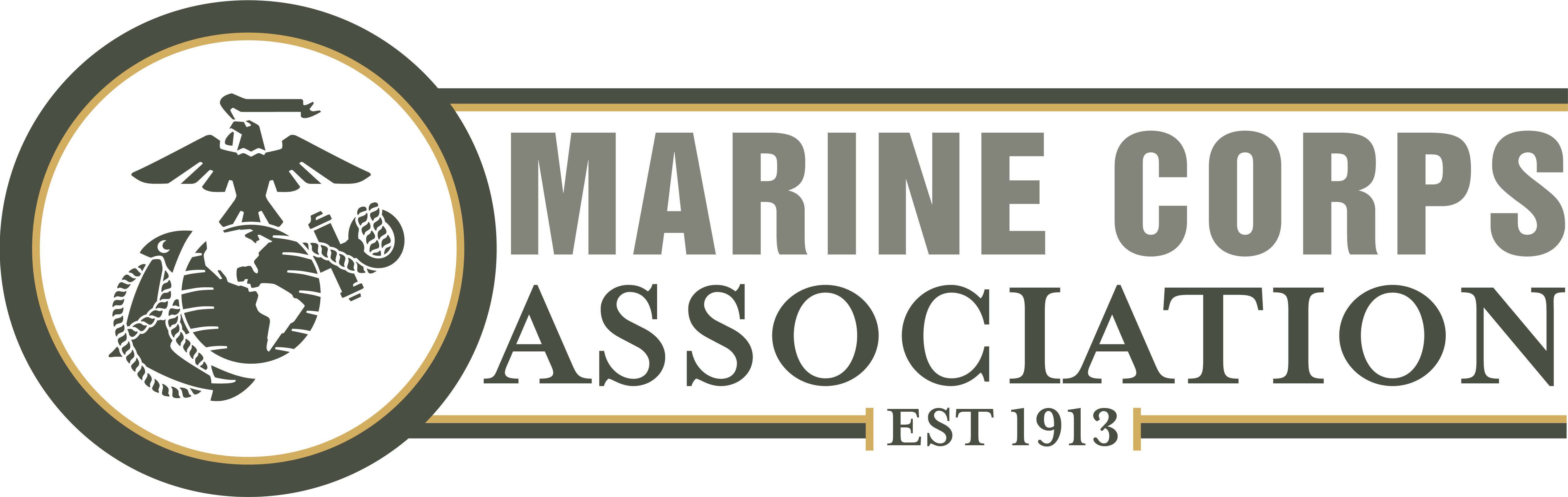 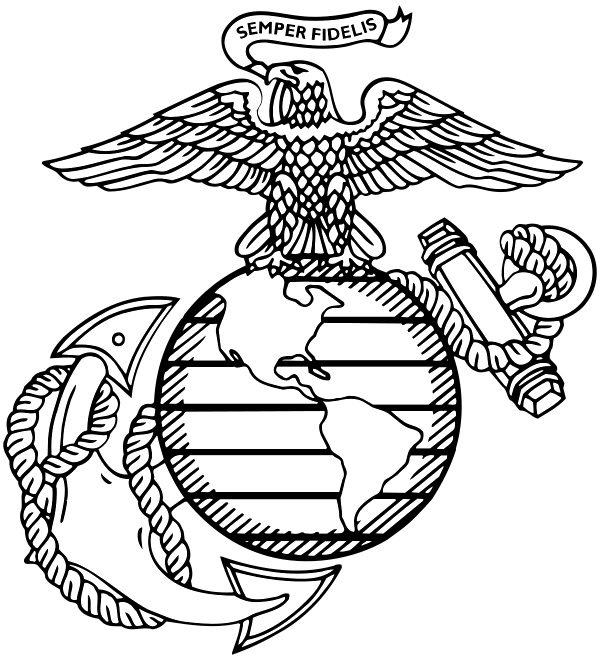 Five Year Direct Mail 
Net Revenue
FY21 results are estimated
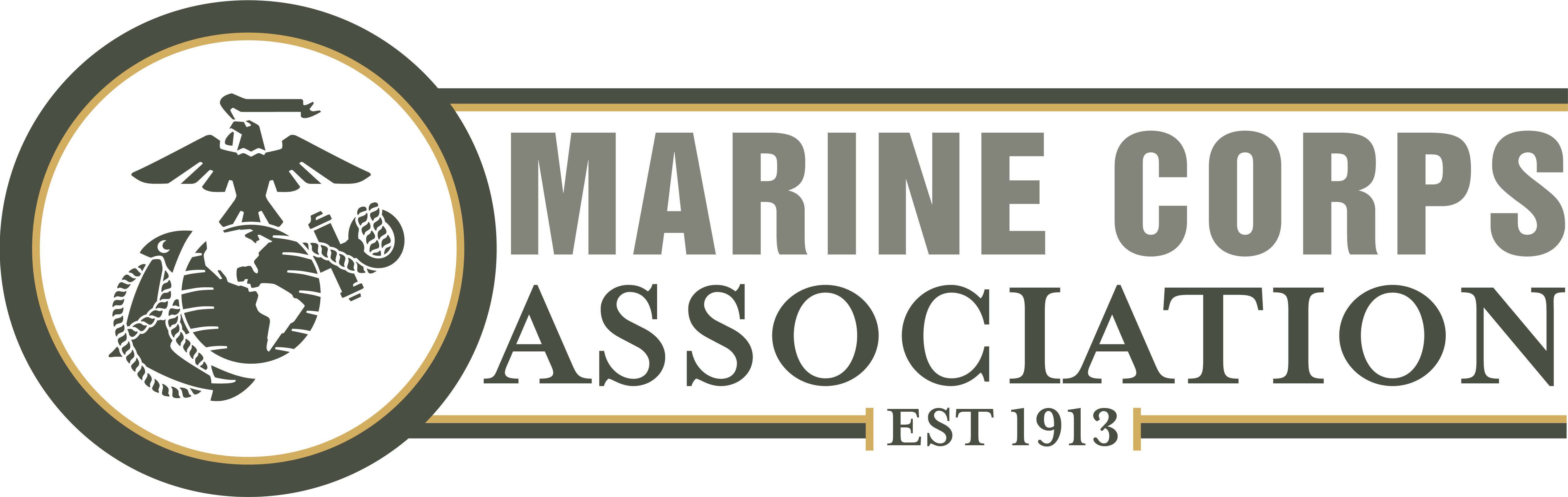 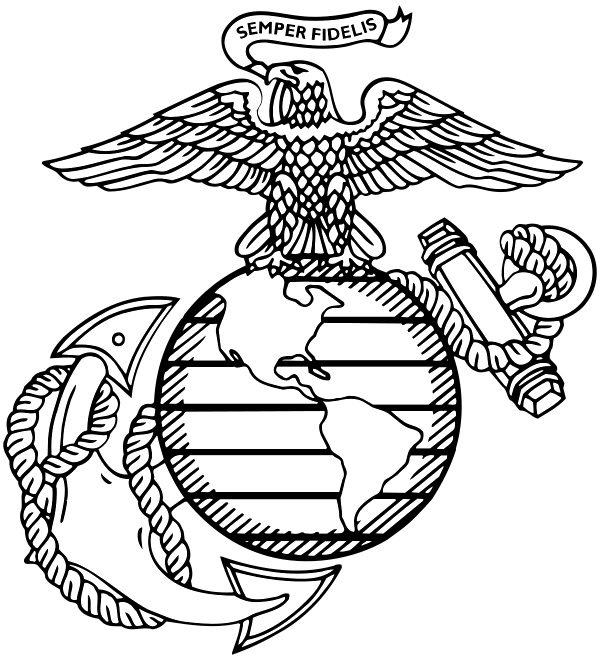 MCAF YEAR-END DASHBOARD 2021
(Elements that provide the net result)
Expense
Revenue
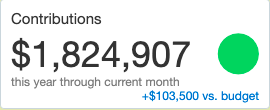 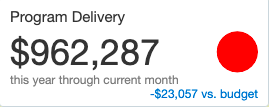 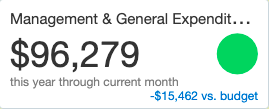 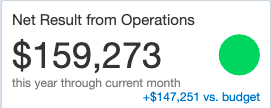 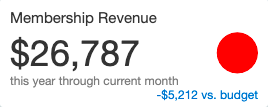 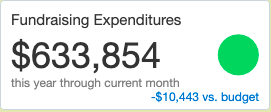 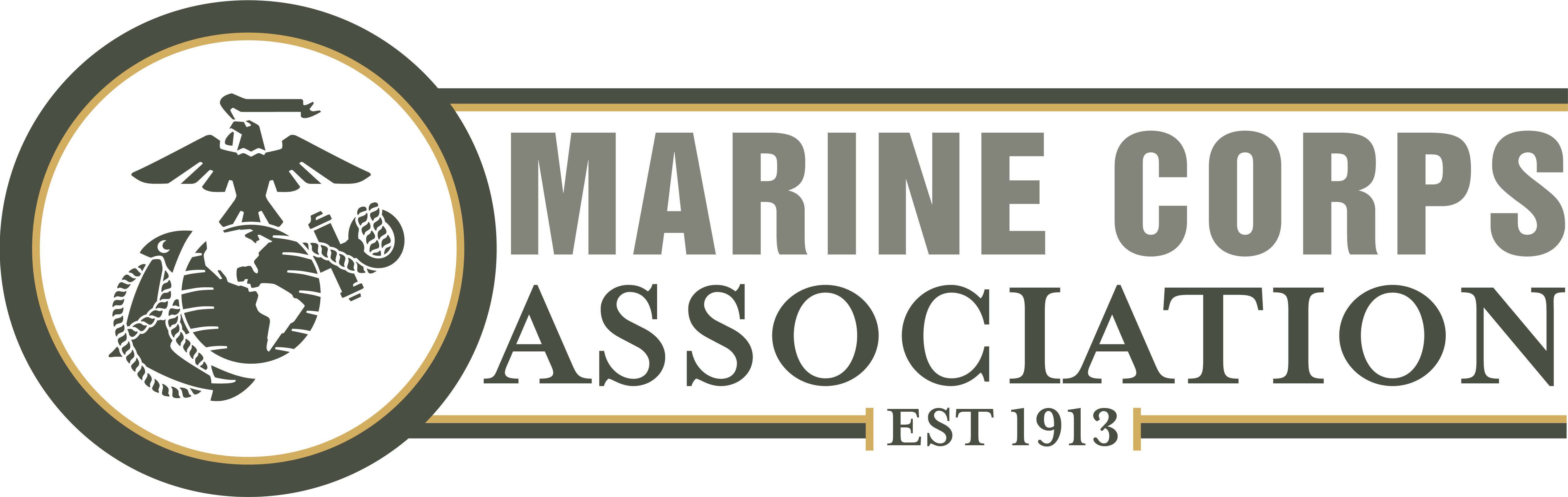 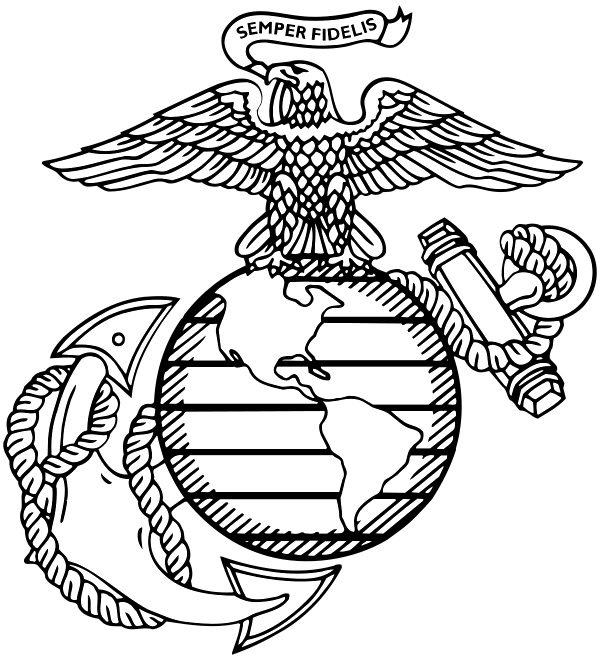 Net Result Year-End Comparisons
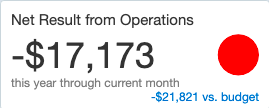 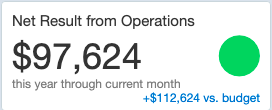 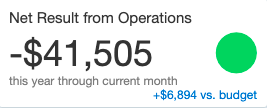 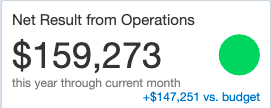 *
* Planned Budget deficit of $48K
2018**                 2019**                   2020***              2021****
** $125K MCA to MCAF
*** $10K MCA to MCAF
**** $25K MCA to MCAF

2022 Budget: $0 MCA to MCAF